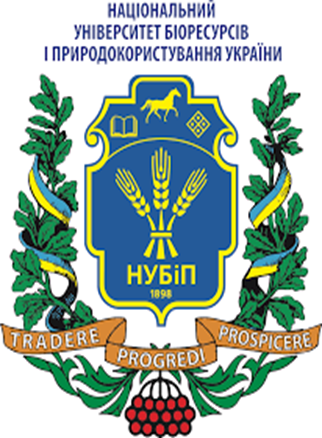 Устаткування закладів готельно-ресторанного  господарства

Лекція 11 (3)  Варильне устаткування
План
Класифікація варильного обладнання
Харчоварильні котли
Апаратура та контрольно-вимірювальні  прилади.
Автоклави
Сосисковарки
Кавоварки
Апарати для варіння борошняних виробів
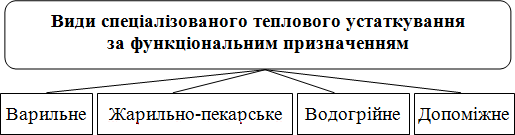 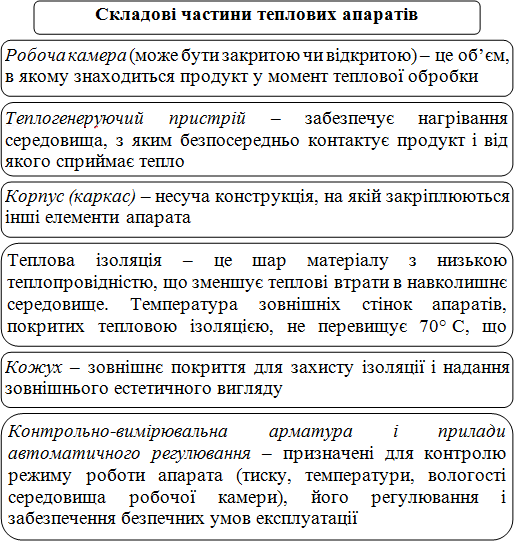 1. Класифікація варильного обладнання.
Варильне устаткування забезпечує теплову обробку харчових продуктів у рідкому  середовищі (при повному або частковому зануренні) чи в парі.
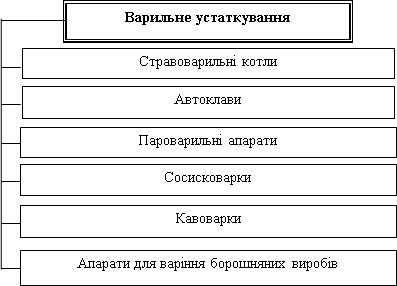 2. Стравоварильні котли
Стравоварильні котли призначені для варіння бульйонів, перших страв, гарнірів, каш.  Використовують їх для обладнання їдалень і ресторанів, а також інших пунктів  харчування з великою кількістю відвідувачів.

Стравоварильні котли можна класифікувати за такими ознаками:
5. Вид теплоносія:
пароводяна суміш;
суха насичена пара;
мінеральні масла.
6. Тиск у варильній посудин:
атмосферний;
надлишковий.
1. Залежно від способу обігрівання:
з безпосереднім обігрівом;
з непрямим обігрівом.
2. За способом встановлення:
стаціонарні;
перекидні;
зі з’ємною варильною посудиною.
3. Залежно від джерела теплоти:
електричні;
газові;
парові;
твердопаливні.
4. Вид технологічної рідини:
бульйони;
вода;
молоко.
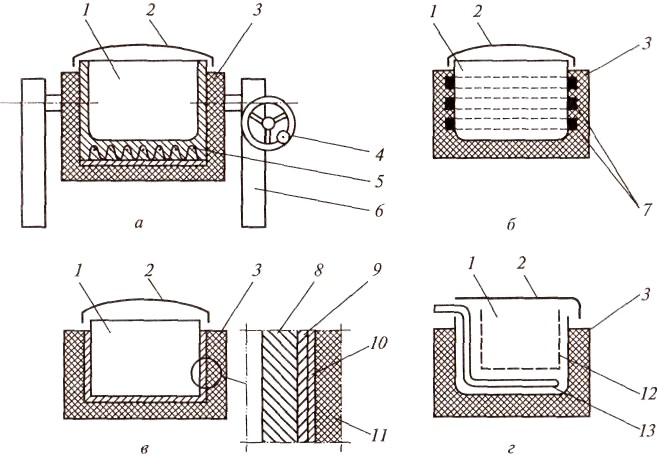 Принципові схеми електричних котлів з прямим способом нагрівання
а – з вмонтованим електронагрівачем закритого типу; б – з гнучким стрічковим  електронагрівчем; в – з напиленим плівковим електронагрівчем; г – з відкритим ТЕНом;  1 – варильна ємність; 2 – кришка; 3 – теплова ізоляція; 4 – поворотний механізм; 5 –  електронагрівач закритого типу; 6 – опорні тумби; 7 – гнучкий стрічковий  електронагрівач; 8 – стінка варильної ємності; 9 – шар діелектрика; 10 - напилений  плівковий шар; 11 – теплова ізоляція; 12 – сіткоподібна ємність для продукту; 13 – ТЕН
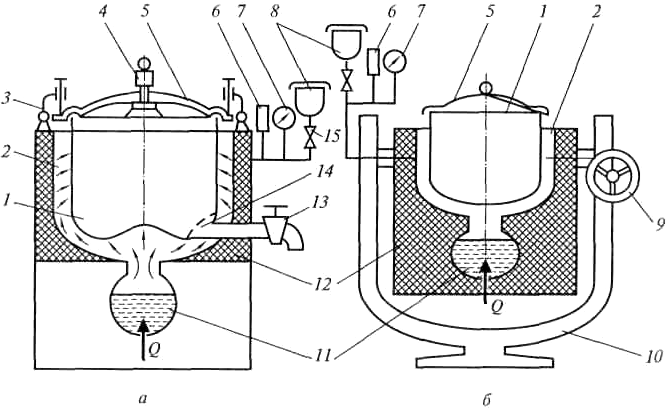 Принципові схеми котлів з непрямим способом нагрівання
а – стаціонарні; б – перекидні; 1 – варильна ємність; 2 – пароводяна сорочка;
3 – затискачі; 4 - клапан-турбінка; 5 – кришка; 6 – запобіжний клапан; 7 – манометр; 8 –  воронка; 9 – поворотний механізм; 10 – станина; 11 – парогенератор; 12 – теплова ізоляція;  13 – кран для зливання рідини; 14 – захисна сітка; 15 – кран для зливання рідини і  випускання повітря
3. Апаратура та контрольно-вимірювальні прилади.
КОТЛИ
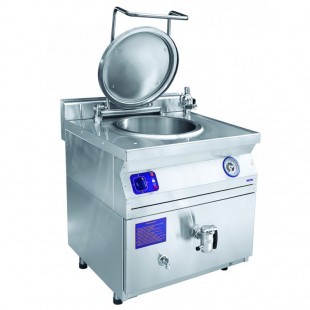 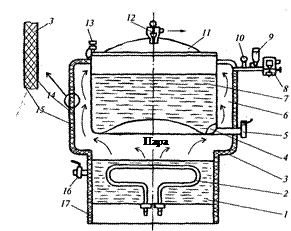 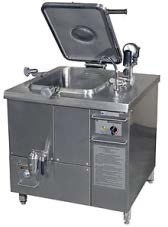 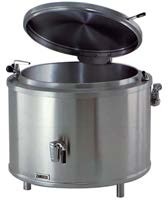 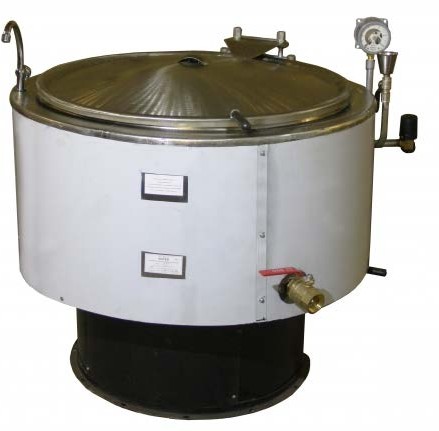 4. Автоклави
У пароварильних апаратах процес варіння продуктів відбувається у паровому  середовищі. Під час варіння у такому середовищі порівняно з варінням у воді продукт  більшою мірою зберігає харчову цінність і масу, а готові вироби характеризуються  високими органолептичними і дієтичними властивостями. Пароварильні апарати можуть  працювати при атмосферному чи надлишковому тиску.
Стравоварильні котли, в яких процес варіння відбувається при значному  надлишковому тискові у варильній посудині, називають автоклавами. Надлишковий тиск  становить 200…250 кПа, йому відповідає температура кипіння 135…140° С. В результаті  збільшення температури суттєво (у 2…2,5 рази) скорочується час варіння харчових  продуктів. Однак при цьому спостерігається активне термічне руйнування вітамінів і  амінокислот, гідроліз та емульгування жиру. Крім того, автоклави, які працюють під  надлишковим тиском, становлять підвищену небезпеку для обслуговуючого персоналу
Пароварильні апарати
У пароварильних апаратах процес варіння продуктів відбувається у середовищі вологої насиченої  пари з використанням перфорованих гастроємностей. Під час варіння у такому середовищі  порівняно з варінням у воді продукт більшою мірою зберігає харчову цінність і масу, а готові вироби  характеризуються високими органолептичними і дієтичними властивостями. Пароварильні апарати  можуть працювати при атмосферному чи надлишковому тиску.
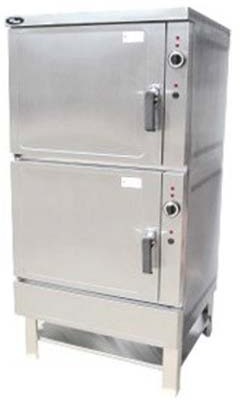 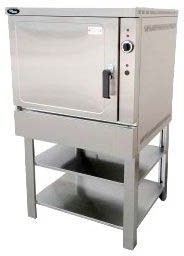 Автоклави
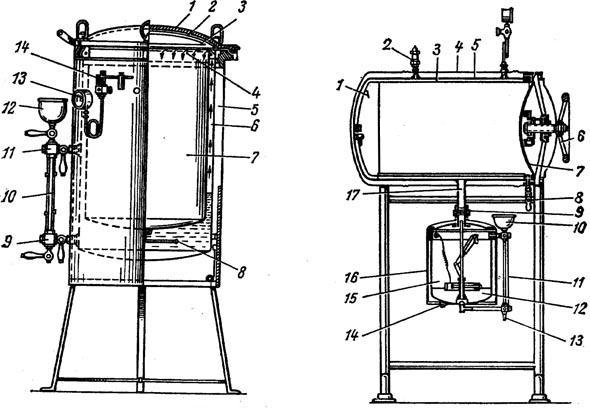 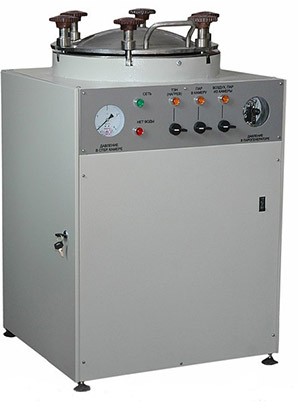 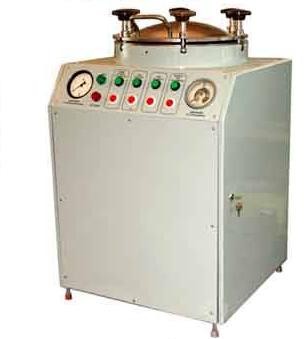 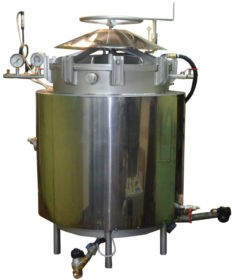 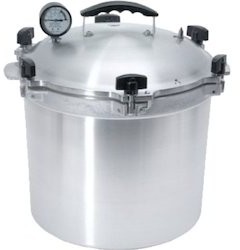 5. Сосисковарки
Сосисковарки призначені для варіння сосисок і сардельок і підтримання їх у гарячому  стані в процесі реалізації.
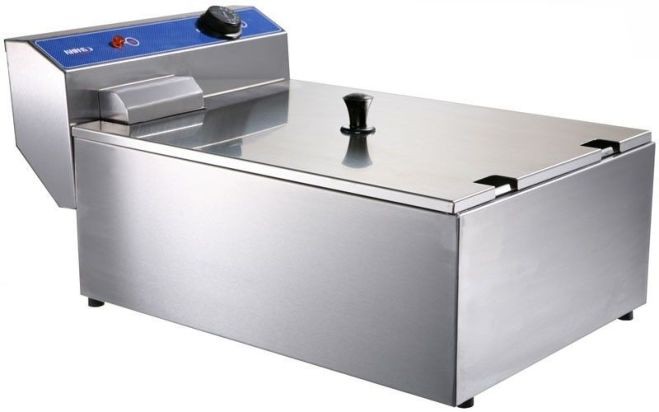 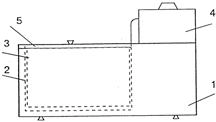 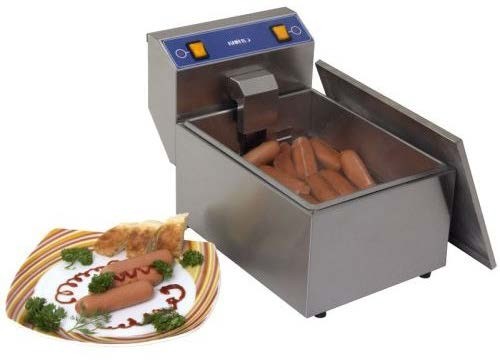 1 – корпус; 2 – варильна камера; 3 – корзина; 4 – блок  нагрівальних елементів; 5 – кришка
6. Кавоварки
Робота кавоварок (рис. 7, 8) базується на екстрагуванні смакових і ароматичних  речовин із подрібнених зерен кави киплячою чи близькою до кипіння (але кип’яченою)  водою.
Основні способи приготування кави
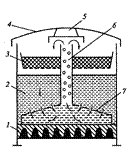 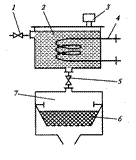 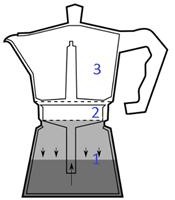 Гейзерна
Циркуляційного типу
Перколяційного типу
Кавоварки
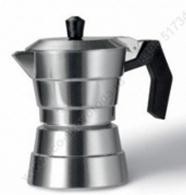 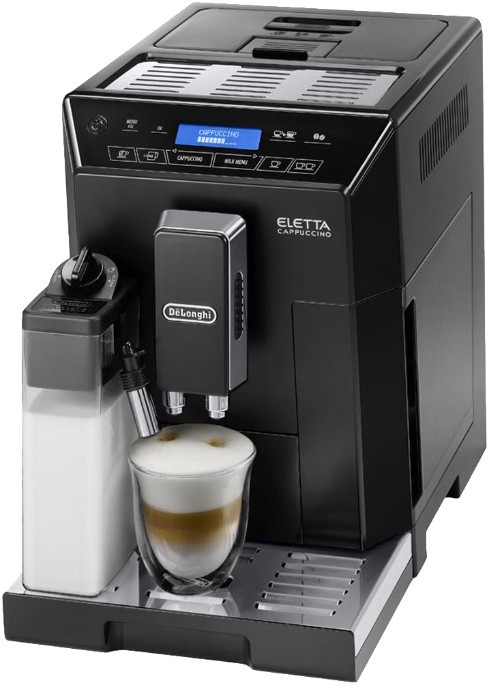 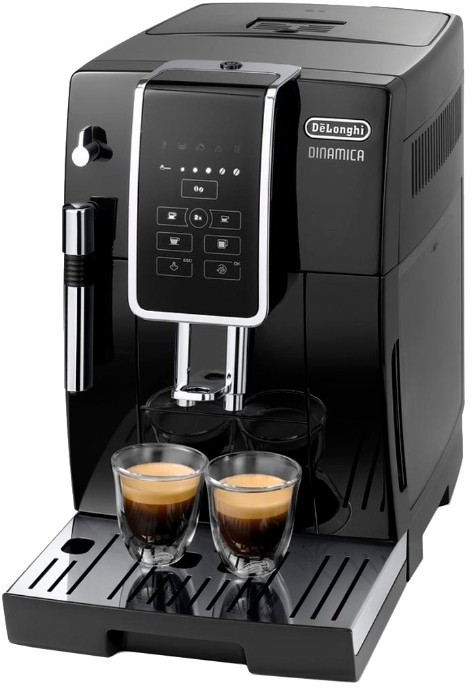 Апарати для варіння борошняних виробів
Конструкція електроварки складається з огорожі 1 всередині якої розташована ємність  2 з ТЕНами 3. Всередину ємності встановлюється кошик з продуктами 4. Над ТЕНами як  правило розміщують перфоровану поверхню 5, яка захищає їх від налипання частинок  продукту, що відокремилися від основної частини при варінні. Як органи управління  пристрої зазвичай оснащуються терморегулятором 6 з сигнальною лампою 7, що дозволяє  підтримувати температуру води при варінні в межах від 50 до 100 0С. Злив води  здійснюється за допомогою зливного крана 8, розташованого в конічному дні ємності.  Крім перерахованих основних конструктивних елементів електроварки мають шар  теплоізоляції, який розташований між вручений ємністю і огорожею. За допомогою нього  домагаються зниження теплових втрат і зменшення температури нагрівання зовнішніх  бокових поверхонь. У верхній частині варильної ємності є отвір для переливу води в разі її  переповнення. Більшість таких апаратів обладнуються індивідуальними кранами для  заповнення ємності холодною водою.
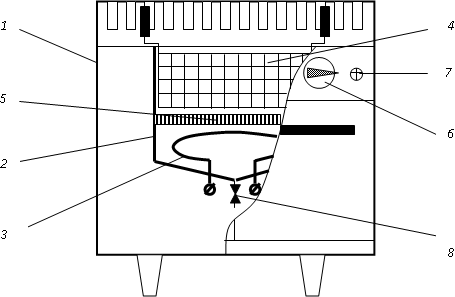 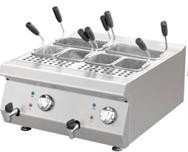 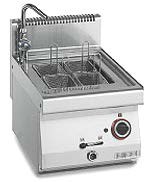 ДЯКУЮ ЗА УВАГУ